Prazgodovina
Prazgodovina je najstarejše obdobje zgodovine človeštva. 
Razdeljena je na :
- kameno dobo, 
 dobe kovin  (bakrena, bronasta, železna).

ARHEOLOGIJA je veda, ki proučuje                     življenje  in kulturo ljudi v davnih 
časih na osnovi izkopanin.
Izkopanine hranijo muzeji.
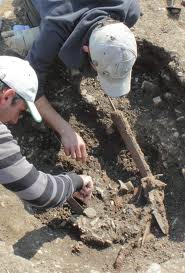 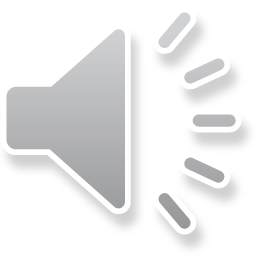 V kameni dobi  so se ljudje preživljali z lovom in niso bili stalno naseljeni. Živeli so v jamah. Uporabljali so orodje in orožje iz kamna, lesa in živalskih kosti (npr. pestnjak, kopje, kamnite sekire, koščene konice). Lovili so mamute, bizone in jamske medvede.
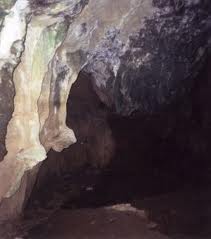 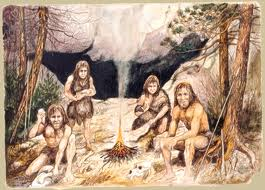 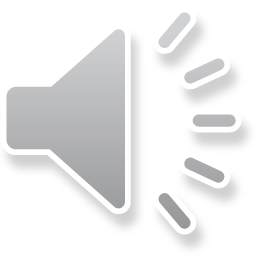 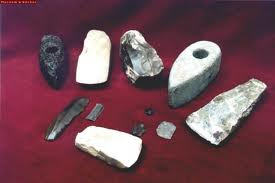 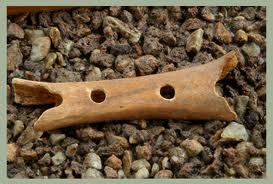 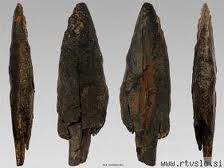 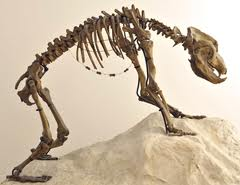 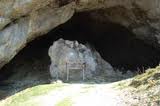 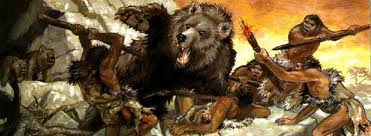 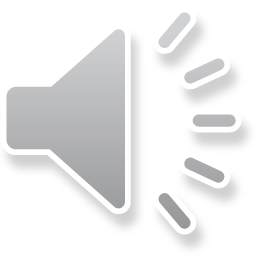 V kovinskih dobah so se ljudje že za stalno naselili. Ukvarjali so se z lovom, ribolovom in tudi že preprostim poljedelstvom. Udomačili so prve živali (pes). Izdelovali so preproste predmete: situle ali vedra, čelade, sulične osti, posode iz gline.
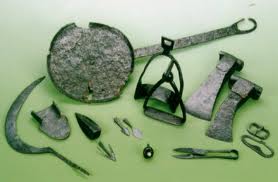 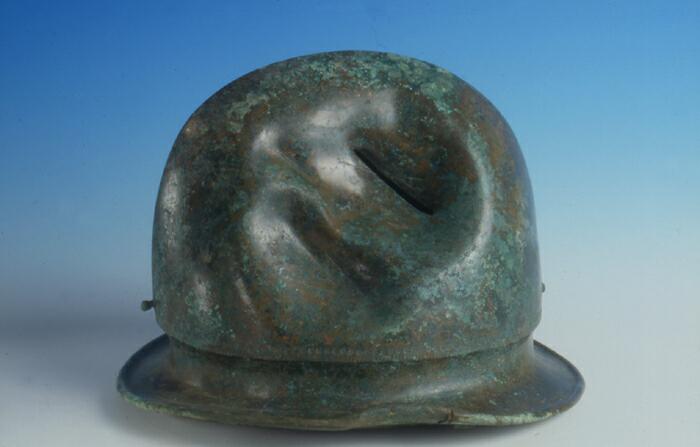 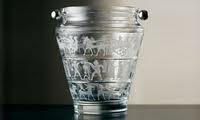 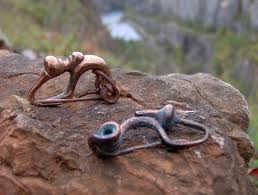 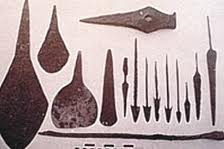 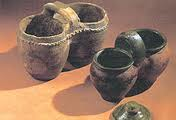 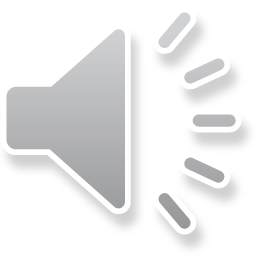 V bakreni dobi so pri nas živeli MOSTIŠČARJI,   






    v bronasti in železni dobi pa so živeli na GRADIŠČIH (naselbine na vzpetinah).
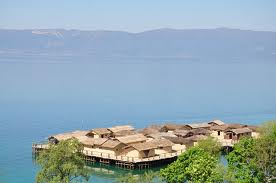 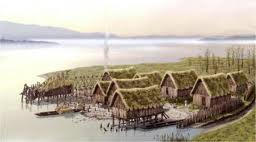 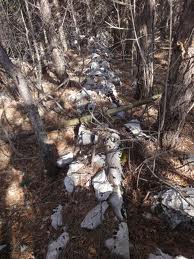 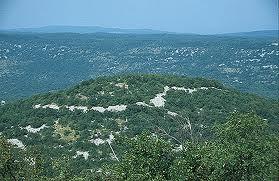 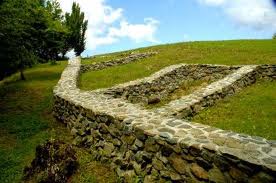 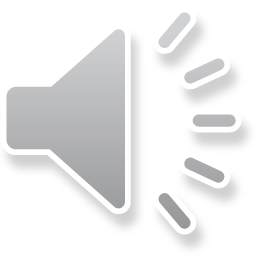 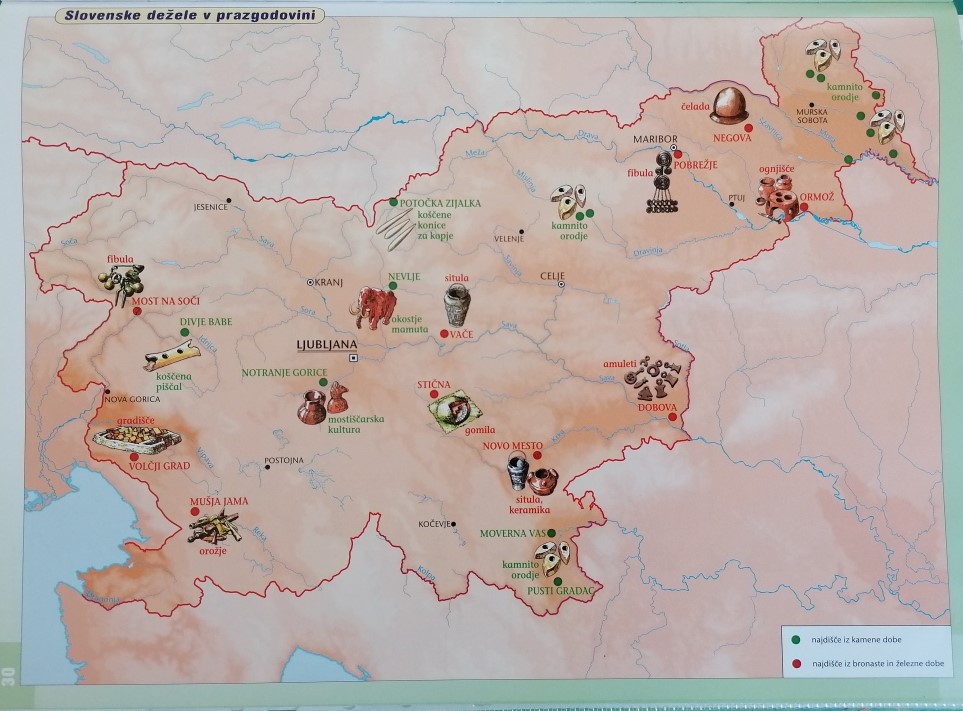 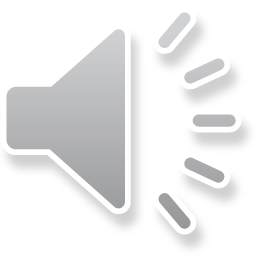 Kje lahko preberem kaj o prazgodovini?
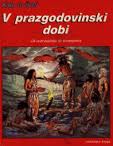 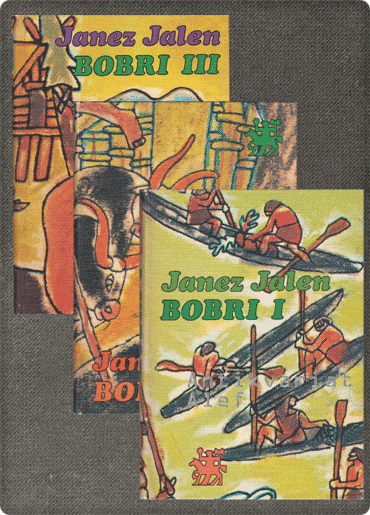 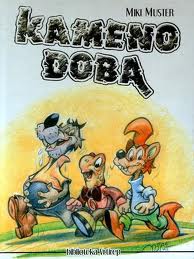 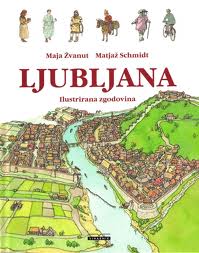 Če želiš izvedeti o tem obdobju še več, poglej semle.
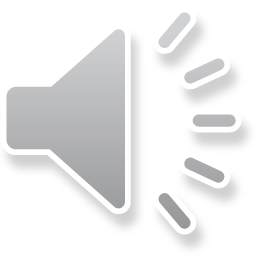